GLAZBENA ČETVRTICA
Izradila : Ivana Hranj, 4.a
Zbor
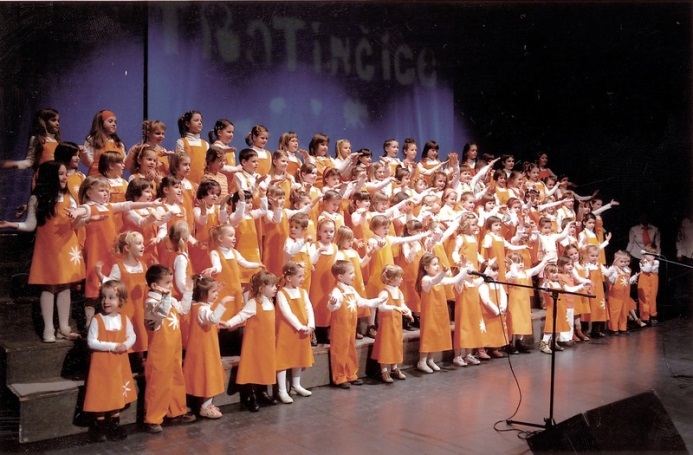 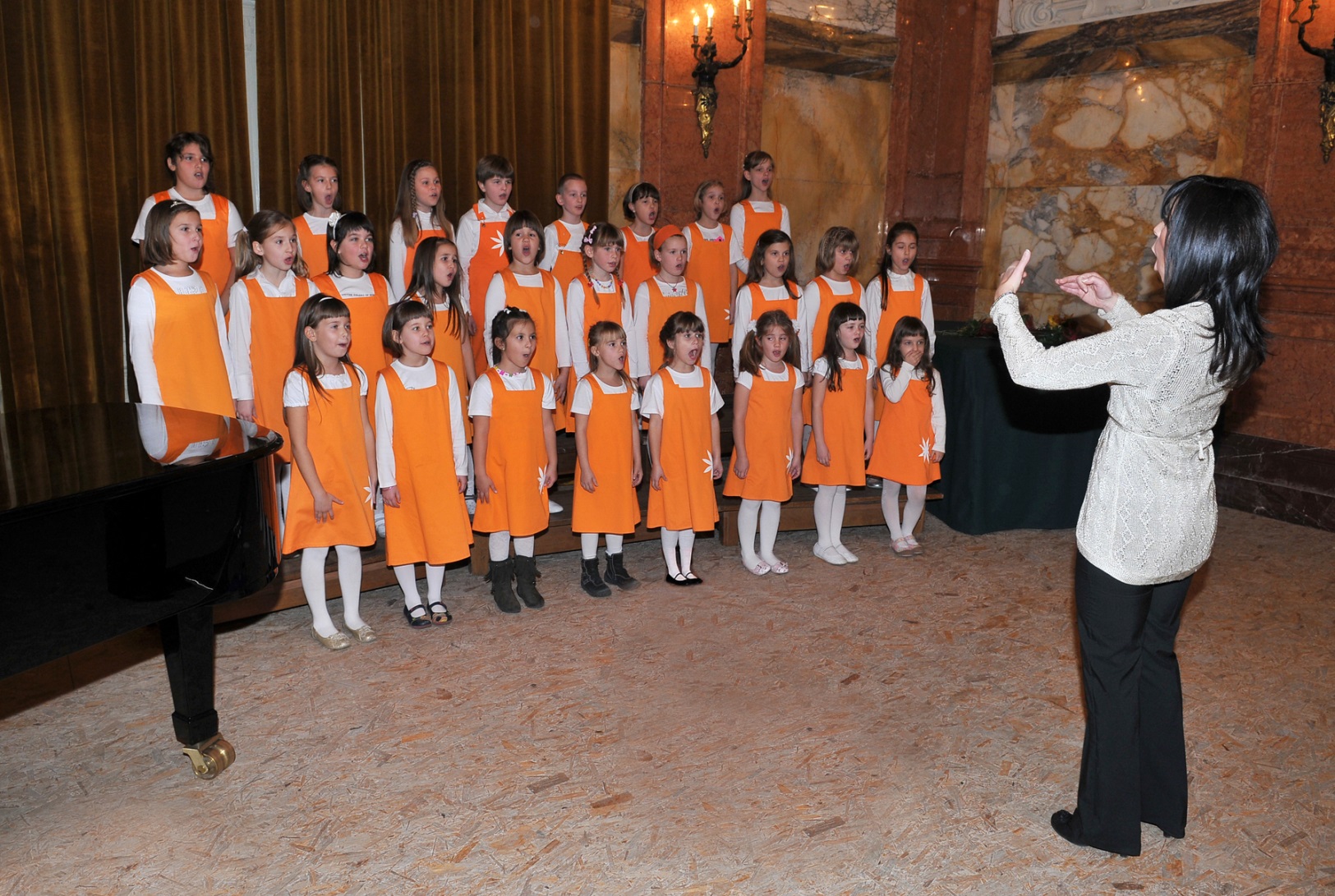 Dječji zbor je naziv za djecu koja se okupe da bi zajedno pjevala i družila se muzicirajući

Zbor uvježbava zborovođa

Zborovođa usklađuje zajednički zvuk svih pjevača
Glazbene sastavnice
Tempo je brzina izvođenja skladbe
Može biti brz, umjeren i spor

Otkucaje u glazbi nazivamo glazbeni puls

Korak usklađen s protokom glazbe naziva se doba
Notno crtovlje
Notno crtovlje je mjesto u koje se upisuju note
Sastoji se od 5 crta i 4 praznine
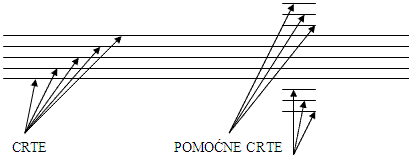 Taktovi
Takt je ograničen prostor u glazbenom prostoru

Omeđen je okomitim crtama koje nazivamo taktne crte ili taktice
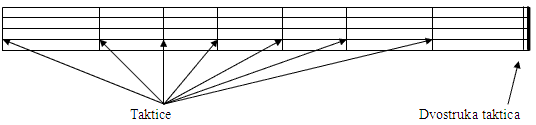 Mjere i violinski ključ
Violinski ključ se piše na početku crtovlja i on određuje gdje će se koja nota nalaziti 



Mjera određuje koliko će doba biti u taktu i koja nota će trajati jednu dobu
Piše se na početku crtovlja tj. poslije ključa
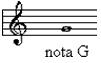 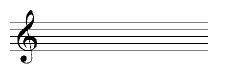 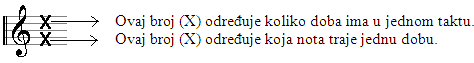 Note
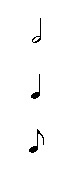 Polovinka je nota koja traje dvije glazbene dobe
Označujemo(čitamo) je s TAA

Četvrtinka je nota koja traje jednu glazbenu dobu
Označujemo je s TA

Osminka je nota koja traje polovinu glazbene dobe
Dvije osminke označujemo s TATE
Pauze
Pauza ili stanka je napeti dio glazbe koji podrazumijeva odsustvo zvuka

Trajanje četvrtinske pauze jednako je trajanju četvrtinke

Trajanje osminske pauze jednako je trajanju osminke
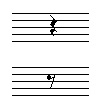 Oznake ponavljanja
Ako se ispred znaka za kraj skladbe nalaze dvije točke, skladba se ponavlja i to nazivamo znak ponavljanja




D.C.al Fine je oznaka koja označuje da se skladba ponavlja al sve do oznake Fine
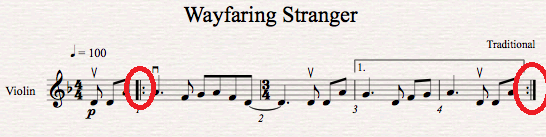 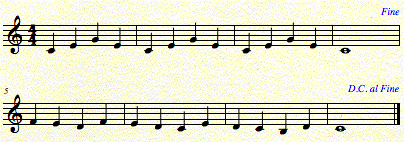 Orkestar
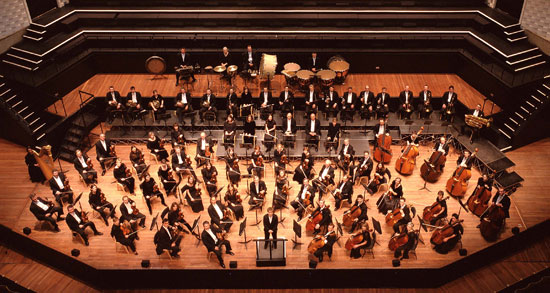 Orkestar je brojna skupina svirača, koja uz vodstvo dirigenta zajedno izvodi glazbeno djelo
Valcer
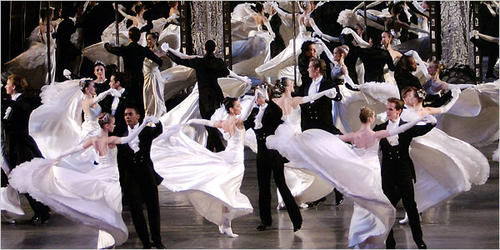 Valcer je društveni ples u trodobnoj mjeri
Plešu ga parovi obilazeći plesnu dvoranu, vrteći se oko vlastite osi
KRAJ!!